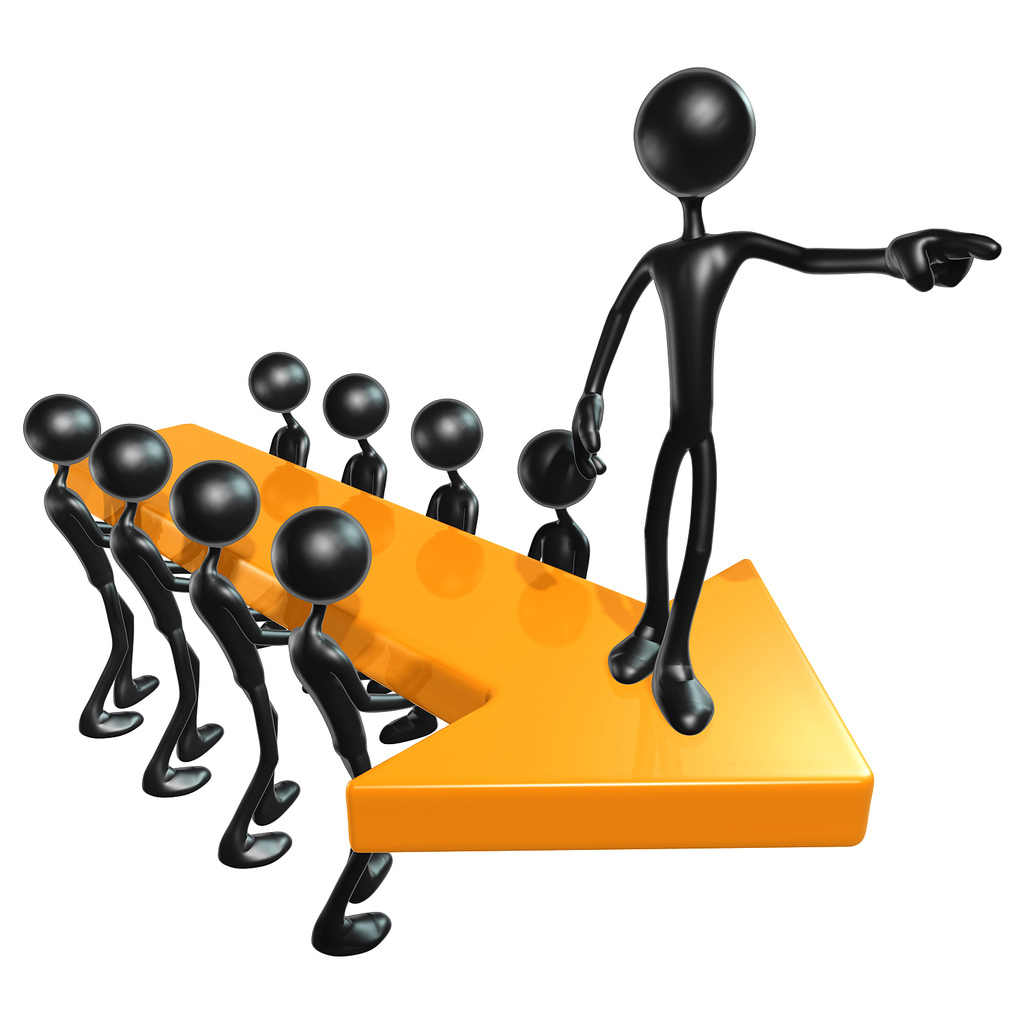 Leadership Session 8
	Generational Culture
	An Interview with 
			John Burden
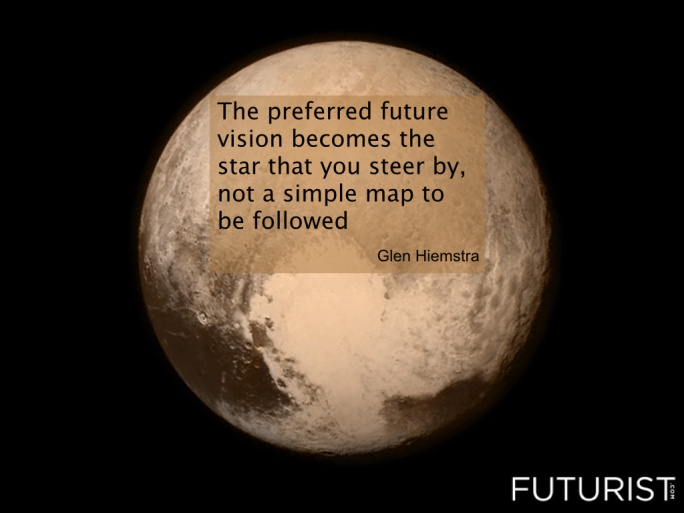 Vision
Culture
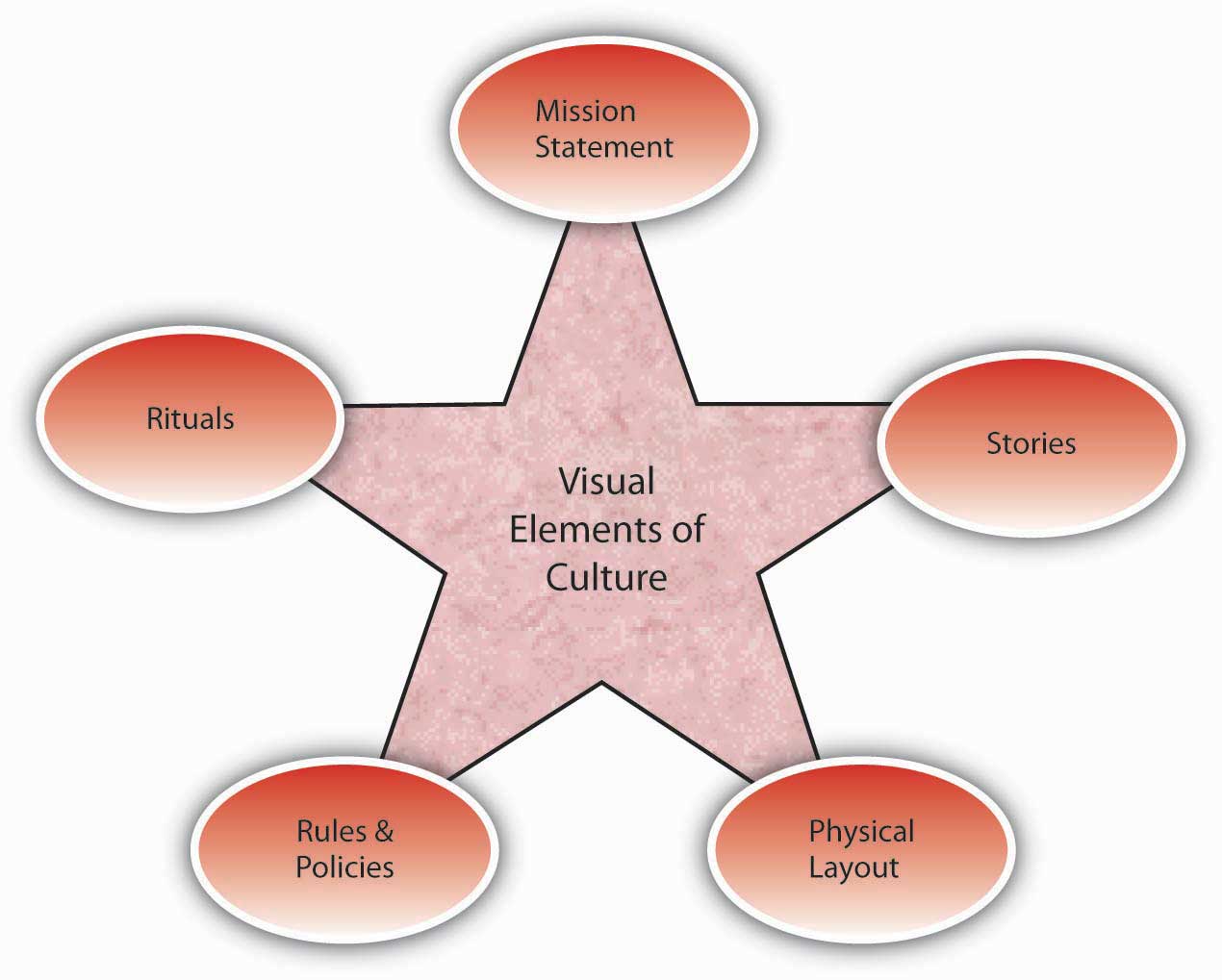 Prayer and Planning
Leader
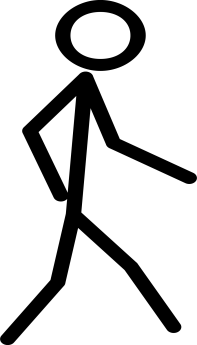 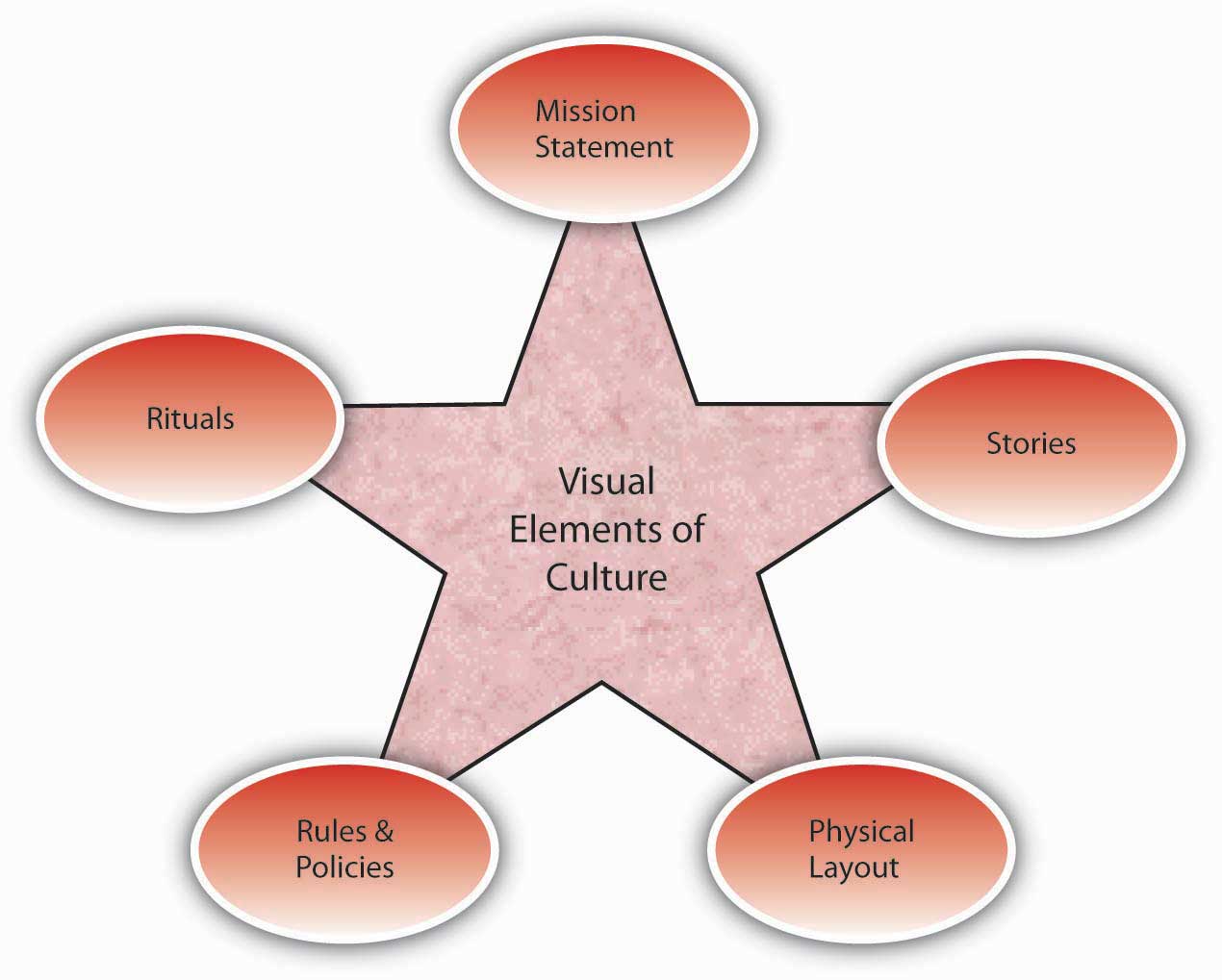 John Burden
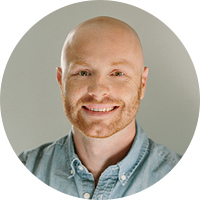